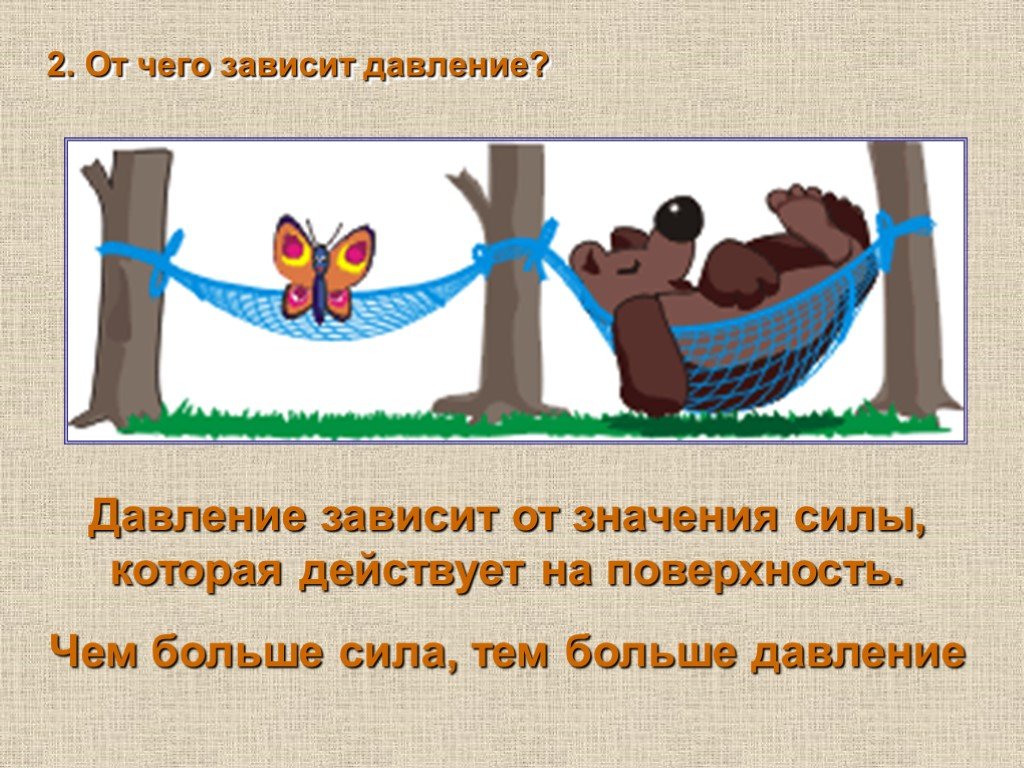 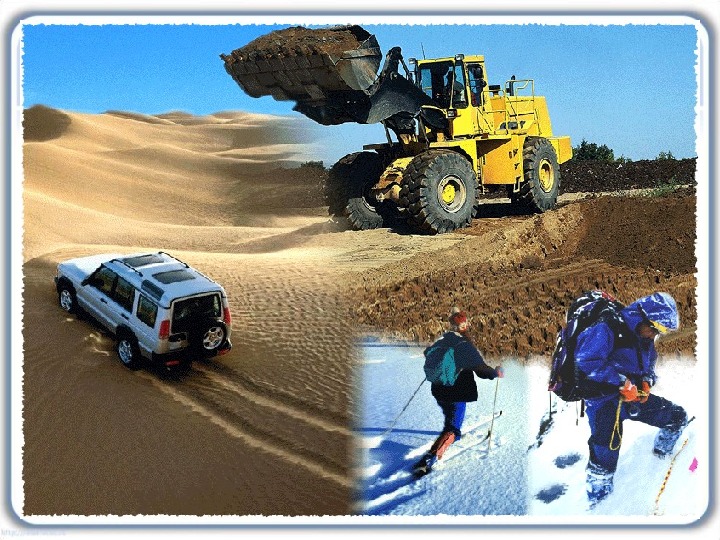 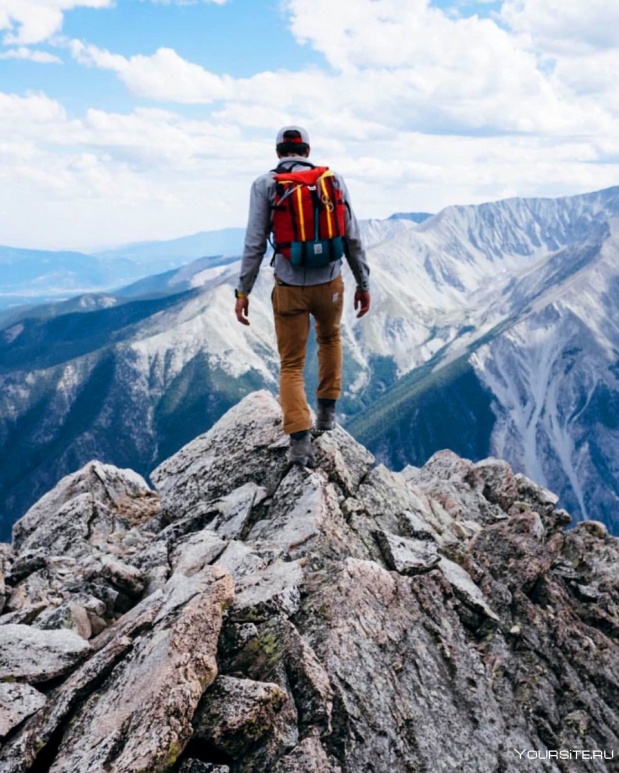 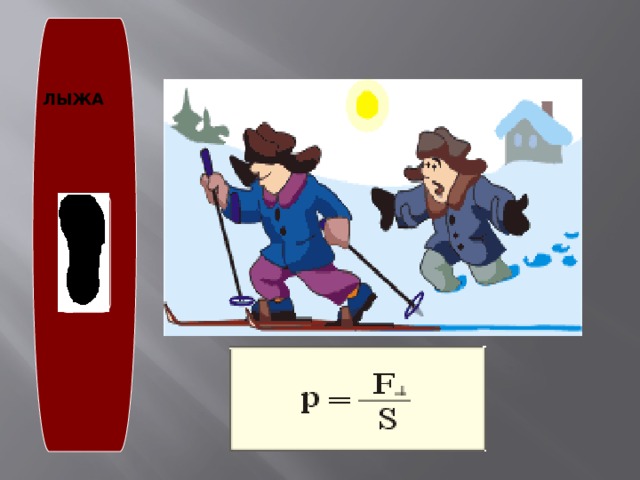 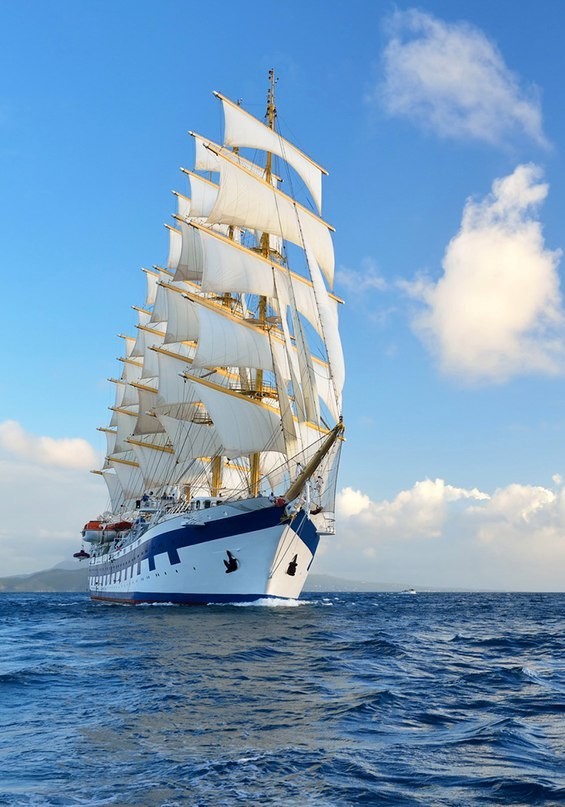 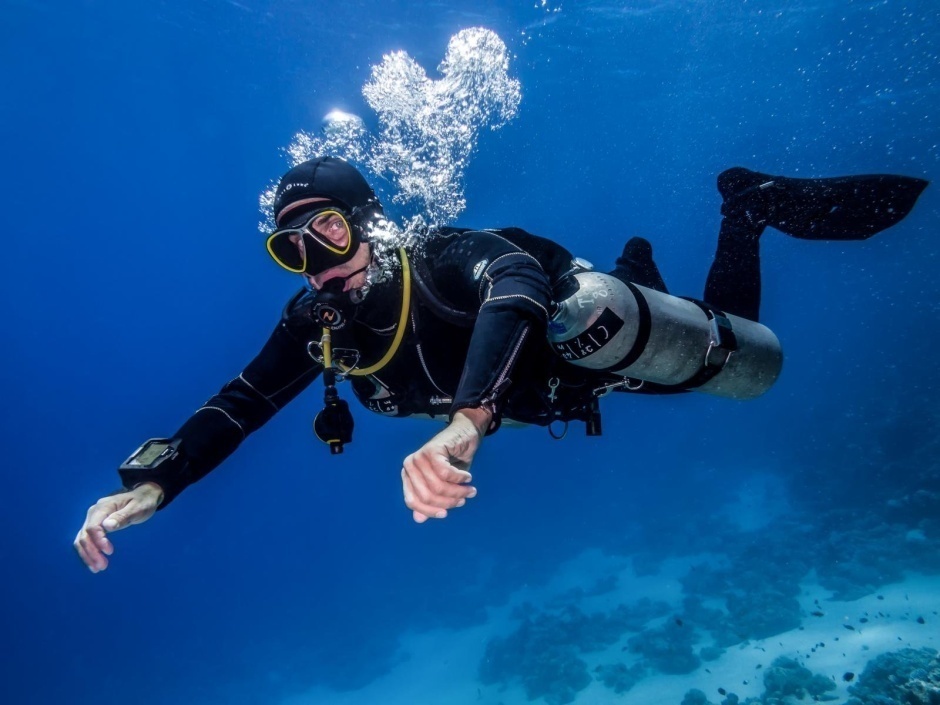 Тема урока
Давление в твердых телах, жидкостях и газах
Физические величины
1
6
5
2
4
3
Физические величины
1.давление
6.объем
5. плотность
2.сила Архимеда
4.вес
3.Сила тяжести
Физические величины
1.давление
6.объем
V
p
Па
5. плотность
2.сила Архимеда
4.вес
3.Сила тяжести
Н
Н
P
Н
м3
ρ
кг/ м3
Fa
FТ
1) ρж g Vт                                                                           
2)ρ g h
3)m/ V                                                 4) F/S
 5) FТ > Fa                                             
 6)  FТ =Fa
7) Fa > FТ
Станция «Решение задач»
1. 100 000 000 Па или 100 000 кПа
2.824 000 Па
3. 22 м
4.5 665 000 Н
Станция «Гидравлические машины»
1 вариант: 1.2; 2.5; 3.3.  

2 вариант: 1.3; 2.1; 3.5.
Станция «Работа с информацией»
1-3
2-2
3-1
Станция «Угадай слово»
4 – 5,           1 – 5,            2 – 6,            4 – 3,             5 – 9,            3 – 3.
1. манометр
2.барометр
3.ареометр
4.мензурка
5.сообщающиеся сосуды
Умение